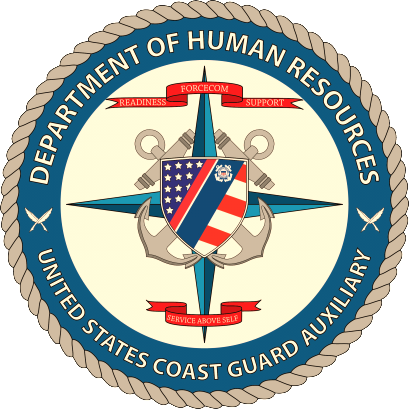 Department of Human Resources:
Division of Recruitment and Retention
Division Organization
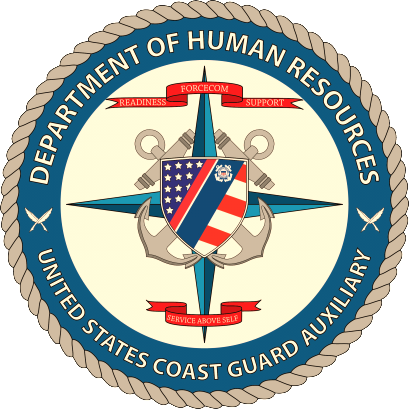 Branches:
Division of Recruitment and Retention
Branch Chiefs, Recruitment and Retention
Branch Chief Atlantic East, BC-HRA
1NR, 1SR, 5NR, 5SR and 7
Branch Chief Atlantic West, BC-HRI
8CR, 8ER, 8WR, 9CR, 9ER and 9WR
Branch Chief Pacific, BC-HRP
11NR, 11SR, 13, 14 and 17
Branch Chief External, BC-HRE
Branch Chief Database, BC-HRD
Branch Chief Special Projects, BC-HRS
Branch Chief Retention, BC-HRR
Branch Chief Awards Recognition, BC-HRN
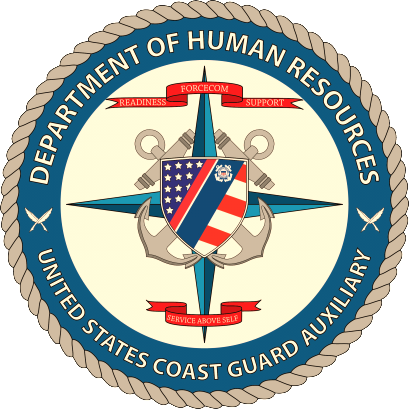 Job Duties:
Division of Recruitment and Retention
Division Chief, Recruitment and Retention, DVC-HR:
Assume National staff responsibility for all matters relating to membership recruiting.
Coordinate and integrate recruiting program so that all members will receive the same complete and up-to-date information.
Maintain effective communications with DSO-HR, through appropriate BC, regarding problems and activities requiring staff direction and advice.
Issue growth memorandums and bulletins to DSO-HR to keep staff informed of Nationally promulgated member resource activities, plans and program. 
Supervise programs to further growth of Auxiliary through the formation of new units and enrollment of new members.
Issuance of, and results tabulation for, all surveys affecting member satisfaction.
Be responsible for the update of all recruiting publications.
Area Branch Chiefs, BC-HRA, BC-HRI, BC-HRP:
Devise new recruiting strategies and implement existing programs, which will increase membership in the Auxiliary with motivated, interested and qualified members.
Ensure DSO-HR’s are provided information necessary to perform their duties.
Maintain knowledge of current resources on Recruiting initiatives and processes.
Maintain close communications with DSO-HR’s through the use of e-mail, telephone and/or written communications.
Assist in the resolution of problem areas including, but not limited to, prospective member leads.
Branch Chief - External, BC-HRE:
Process prospective member leads
Monitor effectiveness of the program
Manually handle any leads that may require it
Maintain communication with the BC-HRA, BC-HRI and BC-HRP for problem resolution
Maintain regular contact with DSO-HR’s as it relates to prospective member lead completion
Branch Chief – Database, BC-HRD
Develop, modernize and maintain the computer program that handles automatic processing of prospective member leads
Monitor effectiveness of the program
Manually handle any leads that may require it
Maintain communication with the BC-HRE for problem resolution
Branch Chief – Awards, BC-HRN
Update Awards Guide with all current process information
Ensure timely processing of NACO Growth Awards and 50 year streamers
Maintain liaison with DSO-HR’s with regard to award status/process 
Maintain tracking spreadsheet of all awards processed each calendar year
Assist in the resolution of problem areas including, but not limited to, missing award requests and expedited requests
Branch Chief – Retention, BC-HRR
Develop, modernize and maintain the National retention program
Monitor effectiveness of the program
Maintain liaison with other BC’s and DSO-HR’s to keep them apprised of changes to retention programs and goals
Develop and maintain a retention manual to be used by DSO-HR’s to train members of new, innovative ways to retain members
Branch Chief Projects, BC-HRS
Assist in various special projects as needed and assigned by the Division Chief
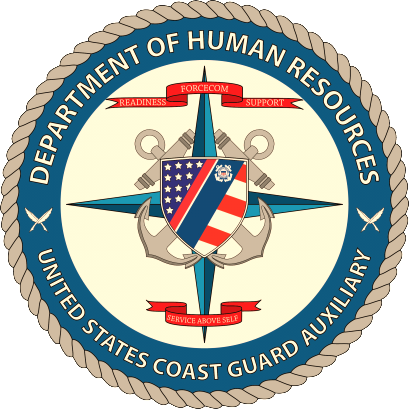 What We Need From You, the DSO-HR:
Communicate, communicate, communicate!
If asked for a report, give it in a timely manner
If asked about the status of “X,” respond in a timely manner
If you have questions, DON’T sit around and wait for your BC to contact you.  CALL OR E-MAIL them.  It’s a two-way street.
Communicate, communicate, communicate.
PLEASE use Chain of Leadership and Management
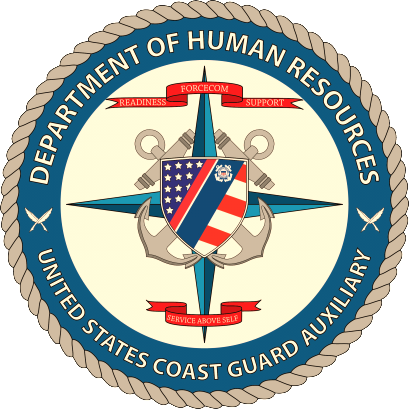 Questions, Comments, & Recommendations
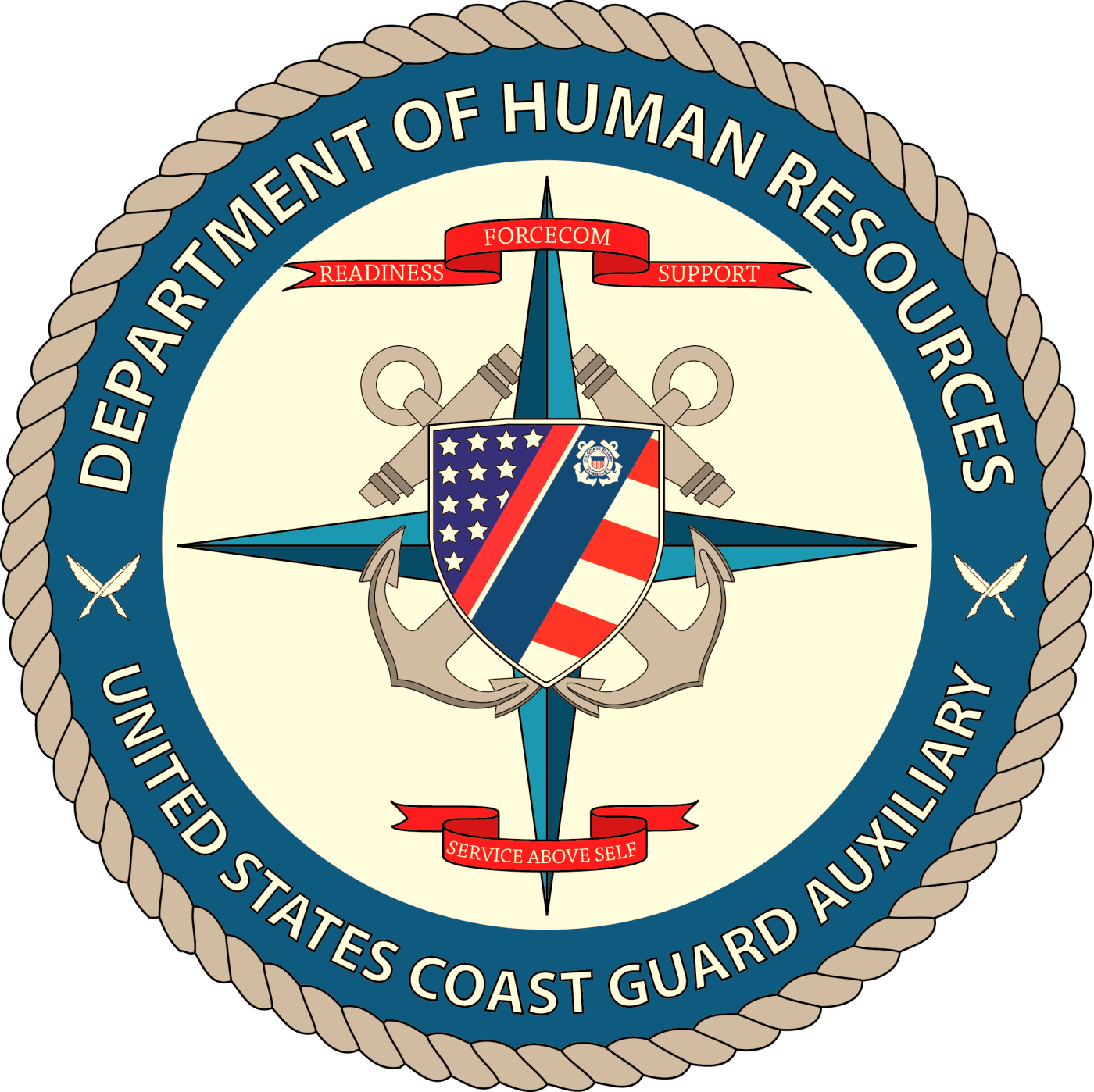 Presented By:  Chris Greulich, DVC-HR
N-TRAIN 2011
St. Louis, MO
Under direction and authority of:
Joseph G. O’Leary, DIR-H
© 2011 by United States Coast Guard Auxiliary Association, Inc.